Logo da Instituição
TÍTULO – 2 LINHAS – BIOQUEROSENE E HIDROCARBONETOS RENOVÁVEIS
RESUMO
INTRODUÇÃO
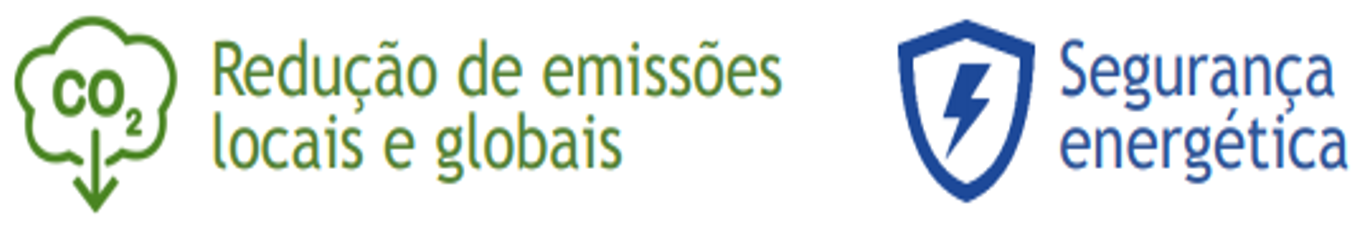 METODOLOGIA
Calibri (corpo) – 24. 200 palavras. Na definição de biomassa para a geração de energia excluem-se os tradicionais combustíveis fósseis, embora estes também sejam derivados da vida vegetal (carvão mineral) ou mineral (petróleo e gás natural), mas são resultado de várias transformações que requerem milhões de anos para acontecerem.  Bioquerosene Bioquerosene Bioquerosene Bioquerosene
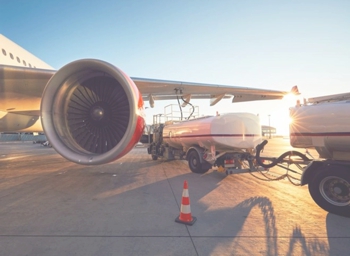 Legenda da imagem
RESULTADOS
Calibri (corpo) – 24. 200 palavras. Na definição de biomassa para a geração de energia excluem-se os tradicionais combustíveis fósseis, embora estes também sejam derivados da vida vegetal (carvão mineral) ou mineral (petróleo e gás natural), mas são resultado de várias transformações que requerem milhões de anos para acontecerem.
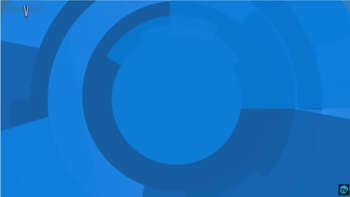 REFERENCIAS
CONCLUSÃO
Calibri (corpo) – 24. 200 palavras. Na definição de biomassa para a geração de energia excluem-se os tradicionais combustíveis fósseis,
Calibri (corpo) – 24. 200 palavras. Na definição de biomassa para a geração de energia excluem-se os tradicionais combustíveis fósseis,
AGRADECIMENTOS
Calibri (corpo) – 24. 200 palavras. Na definição de biomassa para a geração de energia excluem-se os tradicionais combustíveis fósseis,